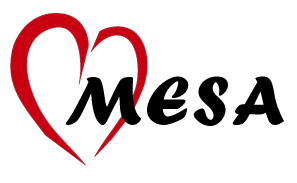 ANCILLARY STUDIES COMMITTEESeptember 2017
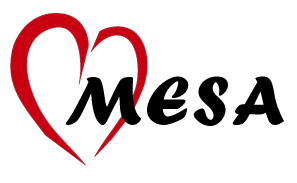 5 months of activityApr 2017 – Aug 201711 new proposals reviewedand approved by SC
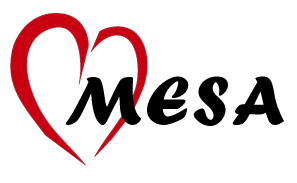 ANCILLARY STUDIES COMMITTEE September 2017
New proposals, SC approved:
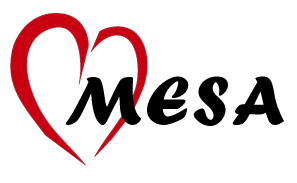 ANCILLARY STUDIES COMMITTEE September 2017
New proposals, SC approved:
ANCILLARY STUDIES COMMITTEE
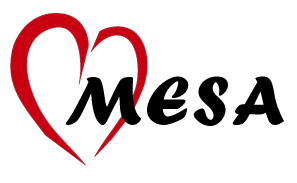 Funded Exam 6 Ancillary Studies:
ANCILLARY STUDIES COMMITTEE
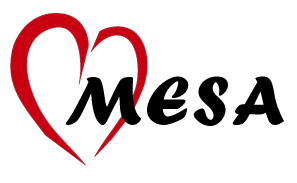 Funded Ancillary Studies with Visits Beyond Exam 6
Proposed Ancillary Studies with Visits Beyond Exam 6
[Speaker Notes: First visit may occur on two days
will be reviewed in late October]
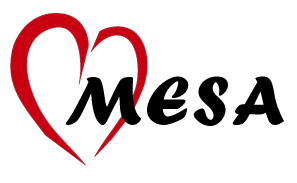 ANCILLARY STUDIES COMMITTEE September 2017
All Ancillary studies
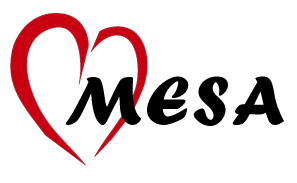 ANCILLARY STUDIES COMMITTEE September 2017
Committee members
Coordinator: Sandi Shrager